BIOCHEMICAL PROCESS IN LIFE CELL ON MOLECULAR LEVEL
PROF. Dr. FADIL OENZIL, PhD, SpGK


FAK. KEDOKTERAN 
UNIVERSITAS ANDALAS
EUKARIOTA.
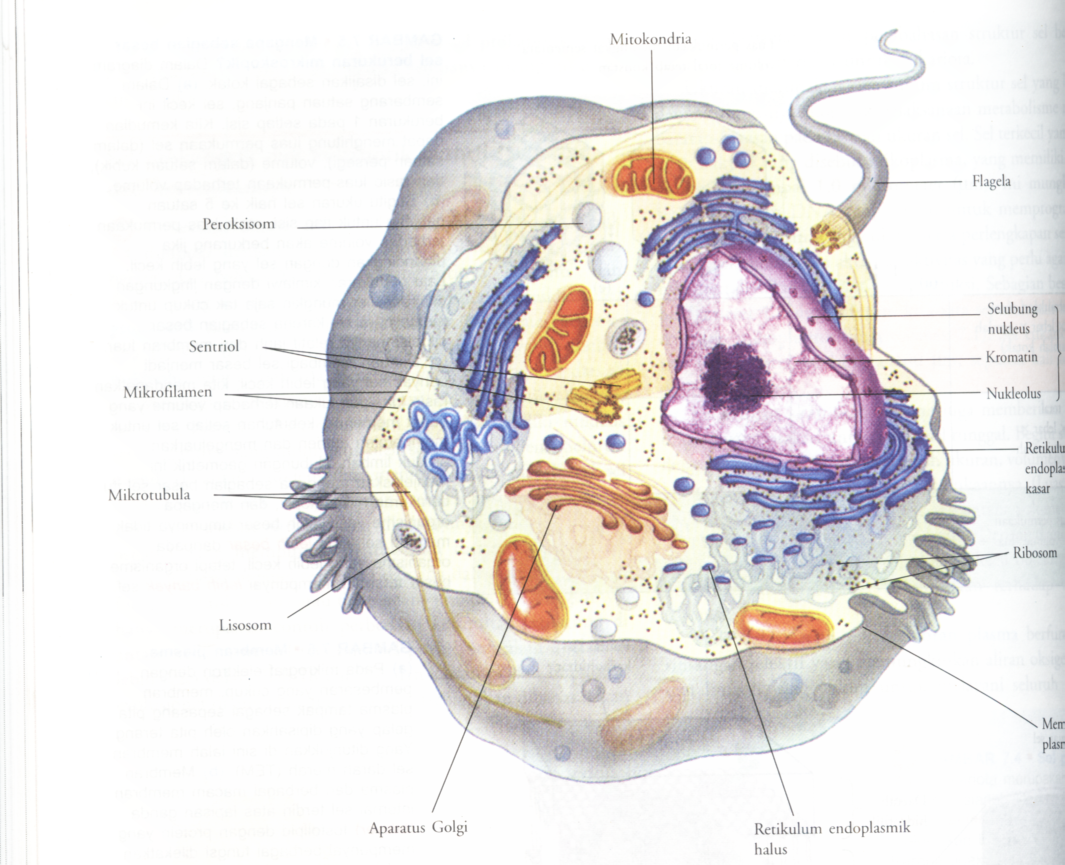 MITOKONDRIA
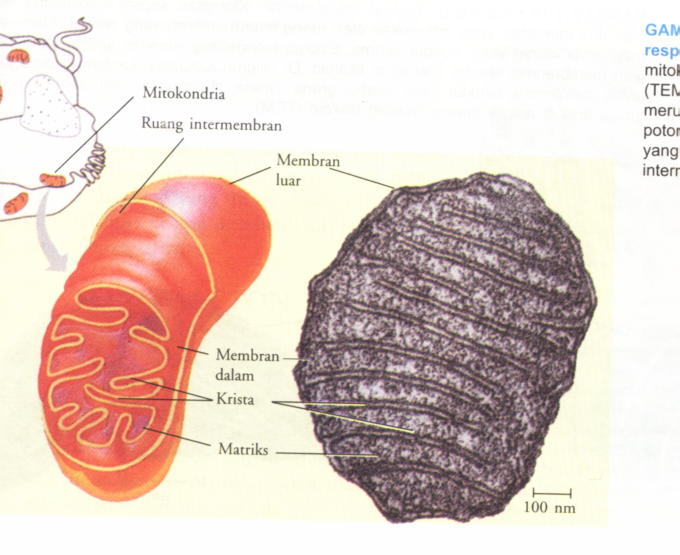 FOODS, NUTRIENS and METABOLISM
FOODS
Simple molecules
CATABOLISM
ABSORPTION 
as simple sugars
 Glycerols
 Glycerides 
Fatty acids
 Amino acids
NUTRIENTS
Carbohydrates
Fats
Proteins
ENERGY
CO2 + H2O
Tissue and cell consituents
ANABOLISM
Storage
GLUKOSA (DEXTROFE)
FRUKTOSA
GALAKTOSA
GLIKOLISIS
β -OKSIDASI
ATP, NADH
PIRUVAT
NADH
ASETIL KOA
TCA (KREB’S CYCLE)
FOSFOLIRASI OKSIDATIF
NADH, FADH2
O2
H2O
ATP
RINGKASAN KATABOLISME BAHAN BAKAR
ASAM LEMAK
FADH2
NADH
ASAM AMINO
GLUKOSA (Dextrose)
FRUKTOSA, GALAKOSA
ASAM LEMAK
Glikolisis
 Oksidasi
ATP, NADH
FADH2 
NADH
PIRUVAT
NADH
ASETIL_ KoA
TCA 
(KREB’S SYCLE)
NADH, FADH2
FOSFORILASI
OKSIDASI
O2
H2O
ATP
RINGKASAN KATOBLISME  BAHAN BAKAR
ASAM AMINO
7
METABOLISME
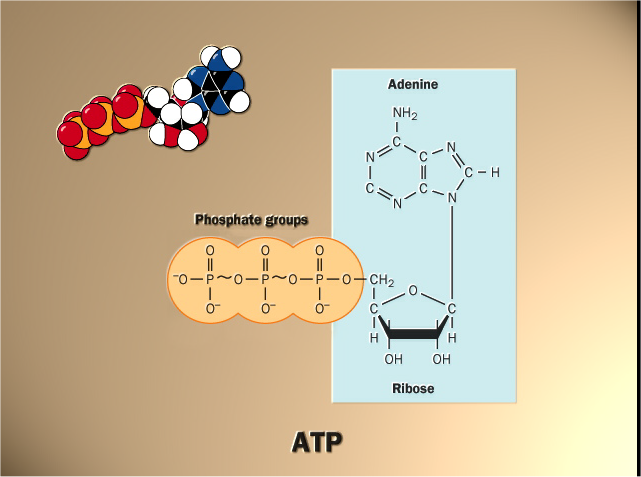 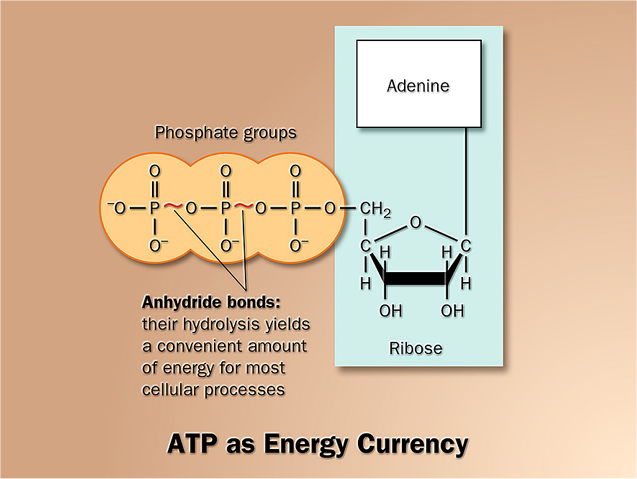 ADP
+
Pi
ATP
Kerja Biologik
Energi bebas dari bahan bakar
ATP merupakan penghubung antara proses biologik yang menghasilkan energi yang membutuhkan energi
10
Glikogen
Karbohidrat
Glukosa
FATS
Gliserol
Trigliserida
Asam Amino
Piruvat
NH3
Asam Lemak
Kolesterol
AsKoA
Asetoasetil-KoA
Benda Keton
Siklus Krebs TCA
NH3
Asam Amino
NH3
(Amoniak)
NH3
Ureum
Asam amino
Ureum
2CO2
Asam Amino
PROTEIN
11
Gambar 2.1: Beberapa gambaran lintasan utama metabolisme glukosa pada berbagai sel tubuh. a=masuknya glukose kedalam sel; b=fosforilasi glukosa oleh heksokinase; c=pentose phosphate pathhway; d=glkolisis; e=transport laktat keluar sel yang diganti dengan ion OH; f=dekarboksilasi piruvat oleh piruvat dehidrogenase; g=siklus krebs; h=glikogenesis; i=glikogenolisis; j=lipogenesis; k=glukoneogenesis; l=hidrolisa glukosa 6 fosfat dan keluarnya glukosea dari sel kedalam darah; m=pembentukan glukuronida.
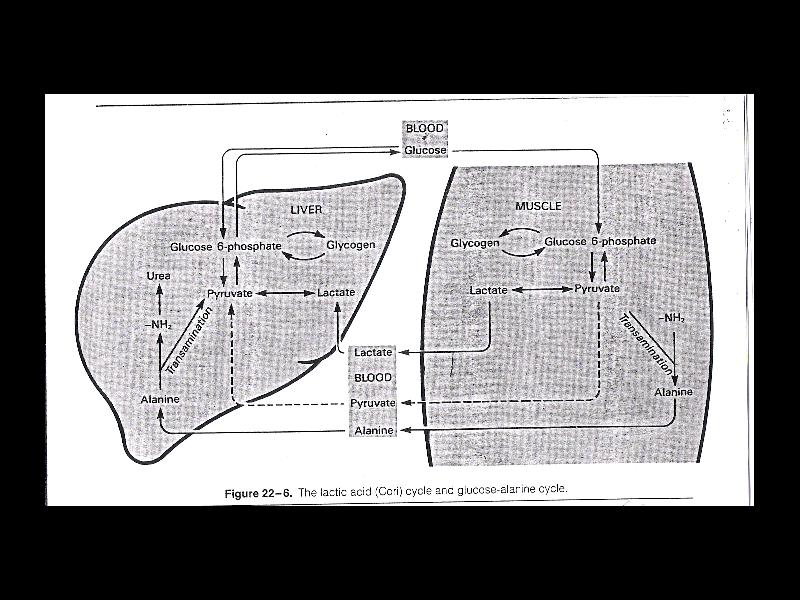 16
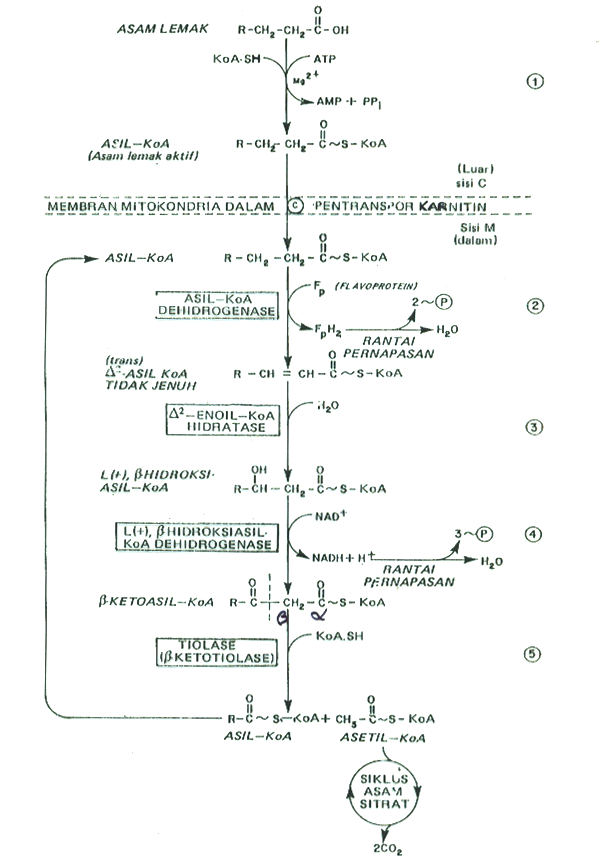 β OKSIDASI ASAM LEMAK.ASIL KOA RANTAI PANJANG MENGIKUTI SIKLUS MELALUI REAKSI; 2 – 5 DIMANA ASETIL KOA DIPECAH SETIAP SIKLUS OLEH TIOLASE (REAKSI 5). BILA RADIKAL ASIL MEMPUNYAI PANJANG HANYA 4 ATOM KARBON, AKAN TERBENTUK 2 MOLEKUL ASETIL DALAM REAKSI
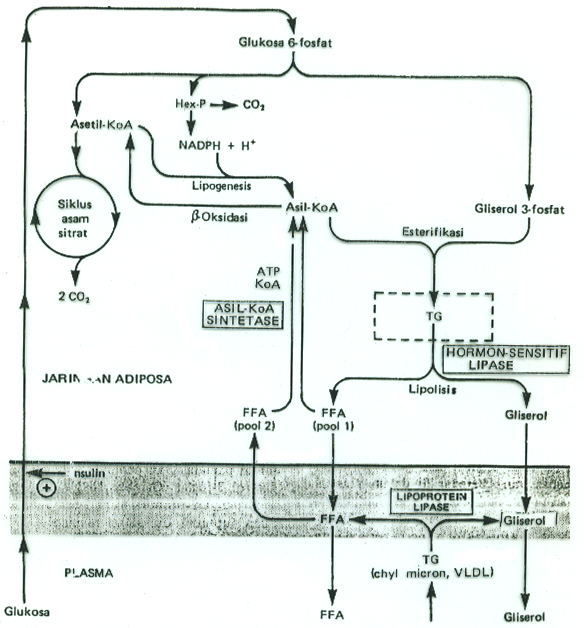 METABOLISME JARINGAN ADIPOSA. LIPASE YANG SENSITIF TERHADAP HORMON DIAKTIFKAN OLEH FCTH-TSH, GLUKAGON EPINEIRIN, SERTA VASOPRESIN DAN DIHAMBAT OLEH INSULIN, PROSTEGLANDIN E1, DAN ASAM NIKOTINAT. DAERAH GELAP MENGGAMBARKAN DAERAH LIPOPROTEIN LIPASE DINDING KAPILER. SELUK BELUK PEMBENTUKAN GLISEROL 3-FOSFAT DAI ZAT ANTARA GLIKOLISIS DIPERLIHATKAN DALAM GAMBAR. (HEX-p, SHUNT HEKSOSA MONOFOSFAT, TG, TRIASILGLISEROL, FPA, FREE FATTY ACID, LDL, VERY LOW DENSITY LIPOPROTEIN
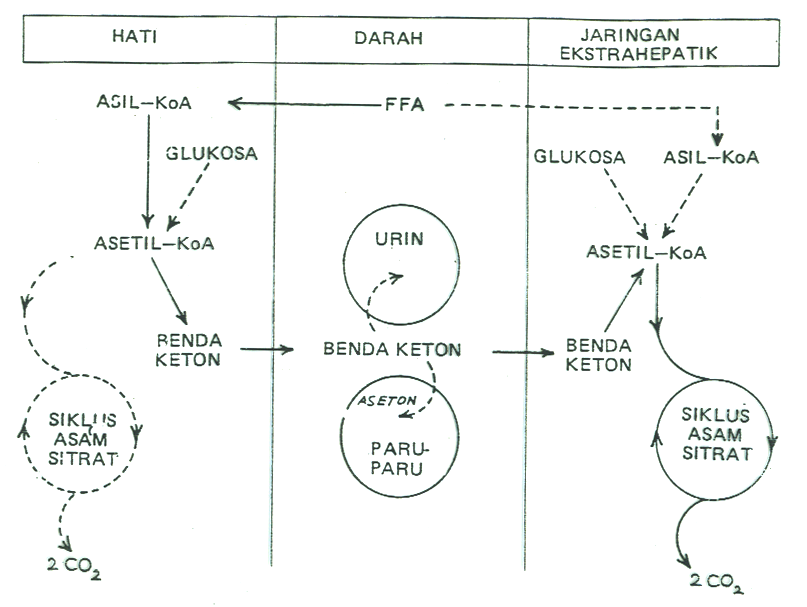 PEMBENTUKAN PEMAKAIAN DAN EKRESI BENDA KETON (JALAN UTAM DITUNJUKAN OLEH ANAK PANAH PADAT)
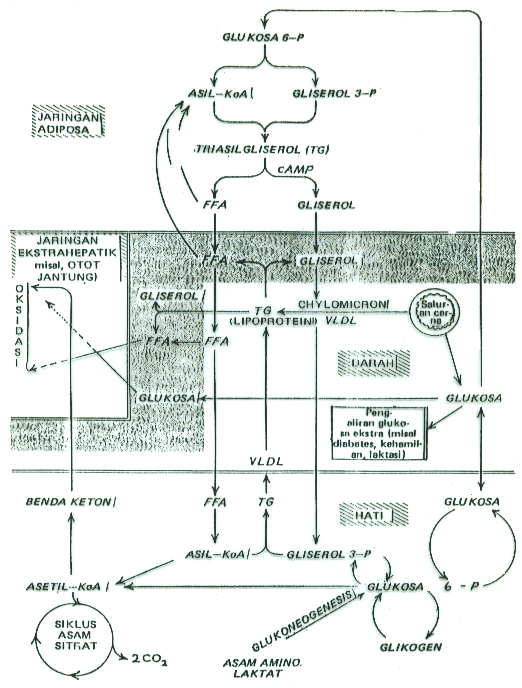 ANTAR HUBUNGAN METABOLIK DIANTARA JARINGAN ADIPOSA, HATI DAN JARINGAN EKSTRAHEPATIK. (DAERAH BERBINTIK, DAERAH LIPOPROTEIN LIPASE DARI DINDING KAPILER; FFA, ASAM LEMAK BEBAS; VLDL, VERY LOW DENSITY LIPOPROTEIN
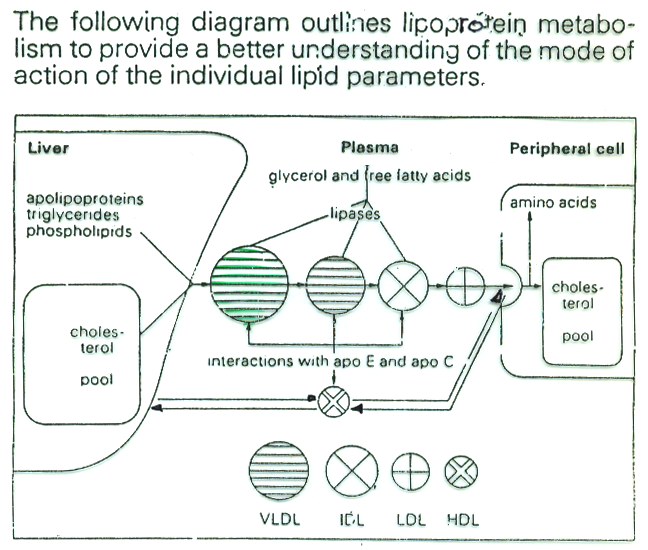 MODIFIED FROM BREWER, H.B, et al. (1979). LIPOPROTEINE : STRUKTUR, FUNCTION UND STOFFWECHEL, IN GRETEN, H,P.D.LANG, AND G. SCHETTLER eds.LIPOPROTEINE UND HERZINFARKT. VERLAG G. WITZSTROCK, 1979.
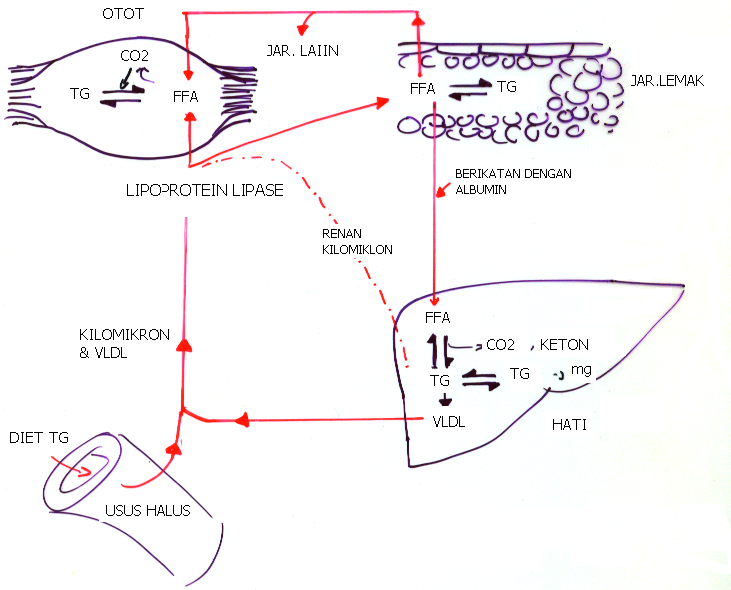 TRANSPORT LEMAK DIDALAM PLASMA
TG = TRIGLISERIDA
FFA = FREE FATTY ACID (ASAM LEMAK BEBAS
VLDL = VERY LOW DENSITY LIPOPROTEIN
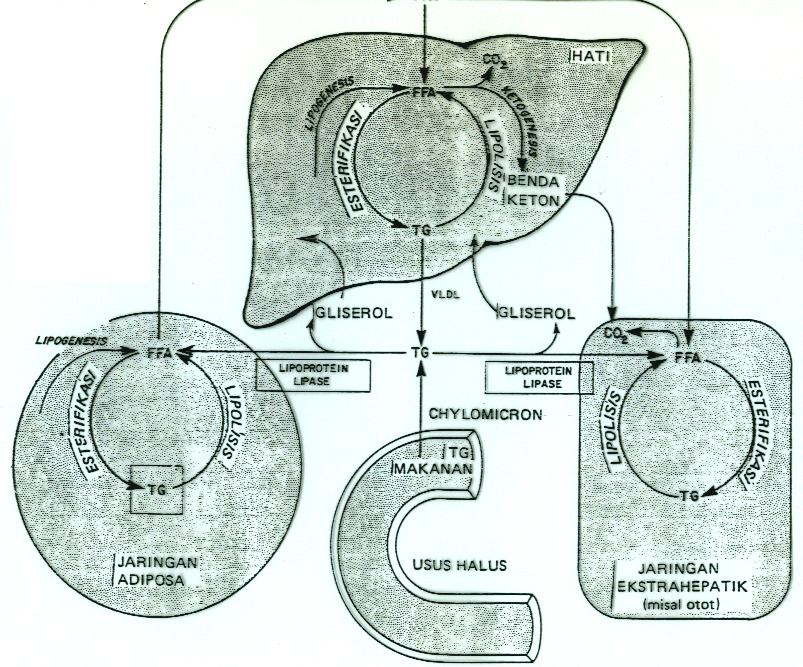 IKHTISAR METABOLISME LIPID PADA SELURUH BINATANG. (VLDL, VERY LOW DENSITY LIPOPROTEIN; FFA ASAM LEMAK BEBAS, FREE FATTY ACID; TG, TRIASILGLISEROL)
Struktur Polipeptida
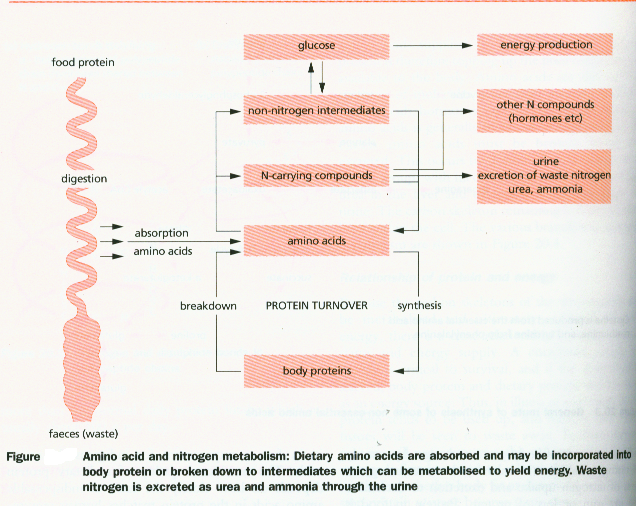 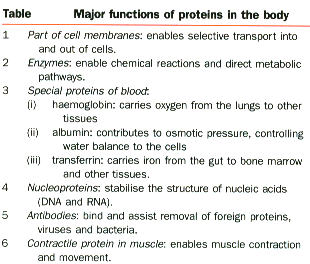 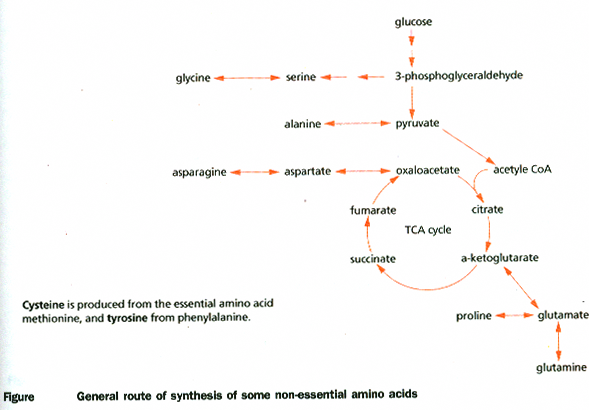 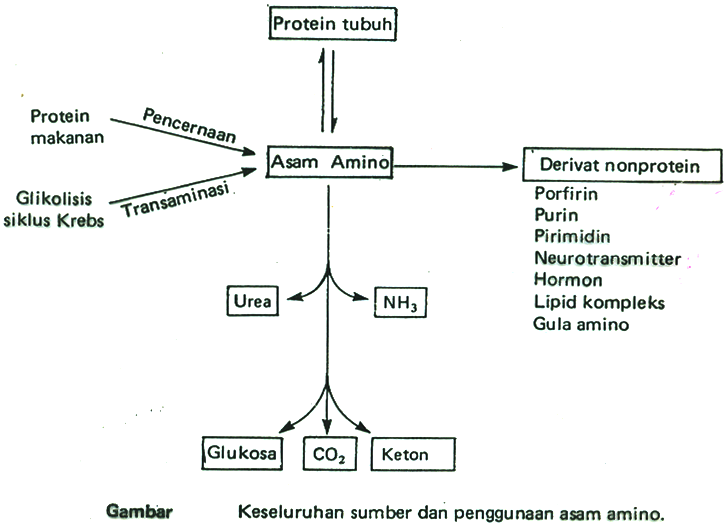 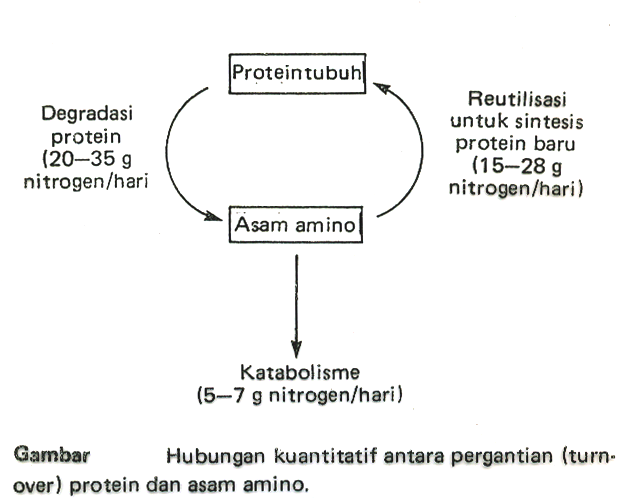 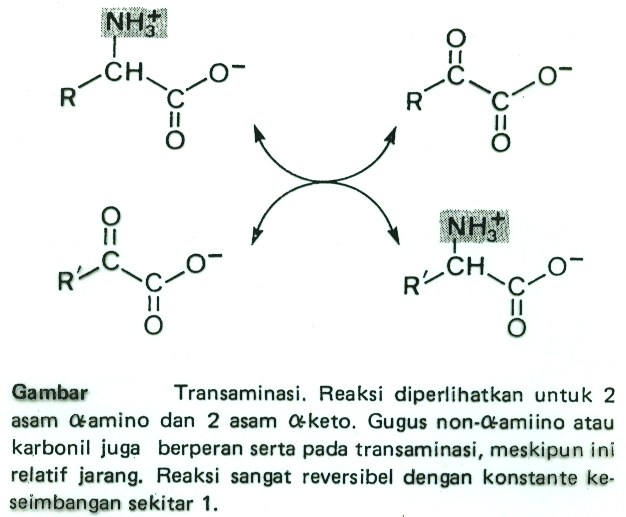 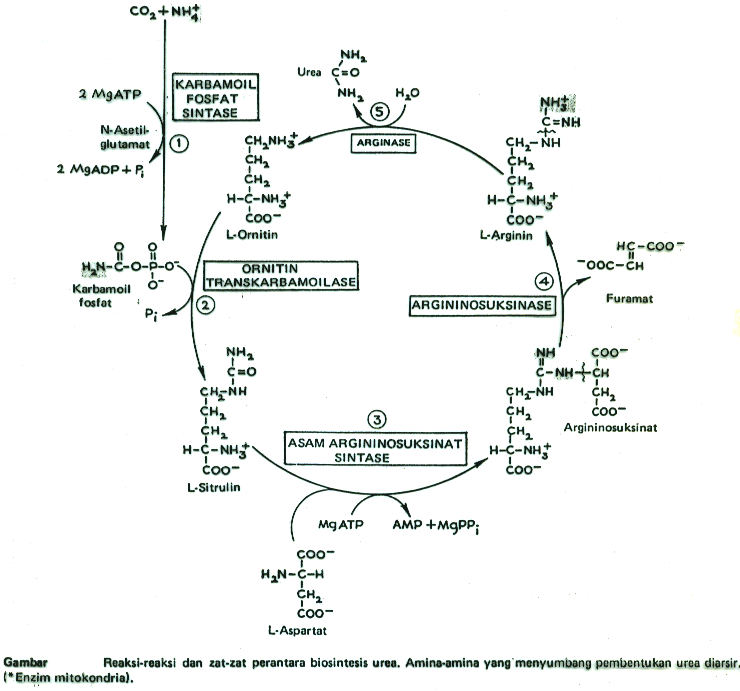 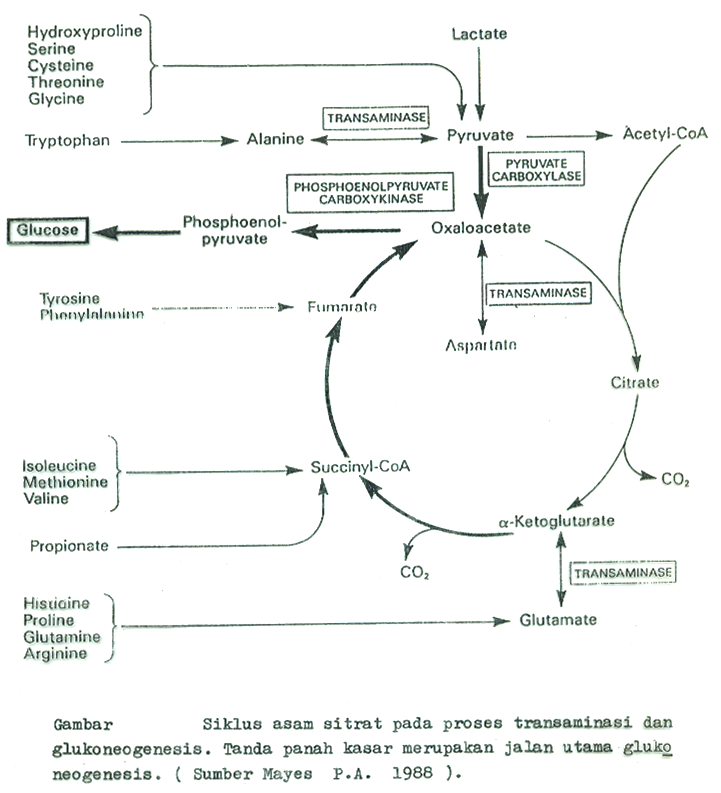 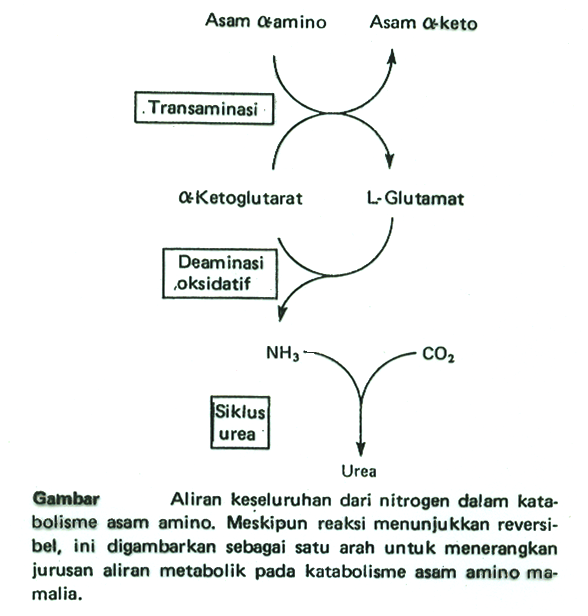 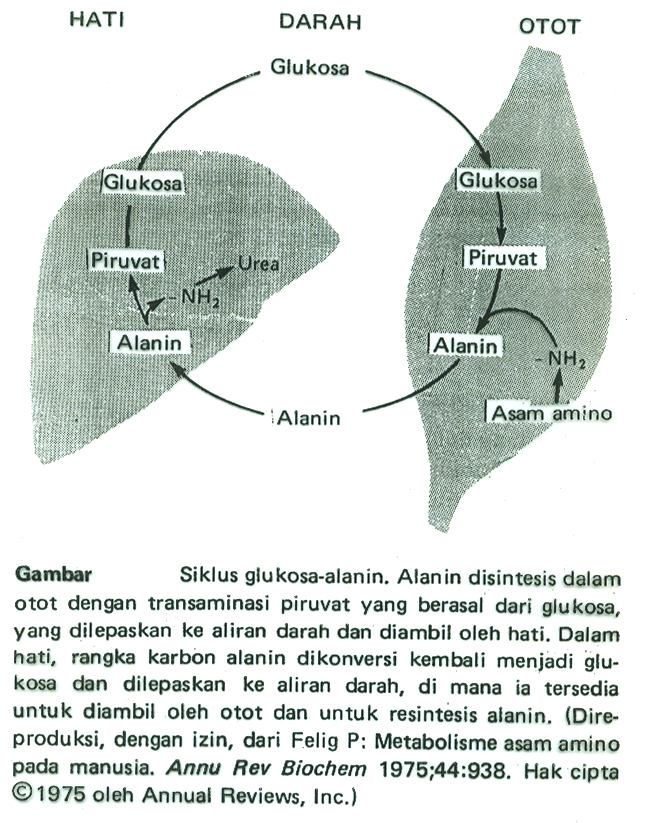 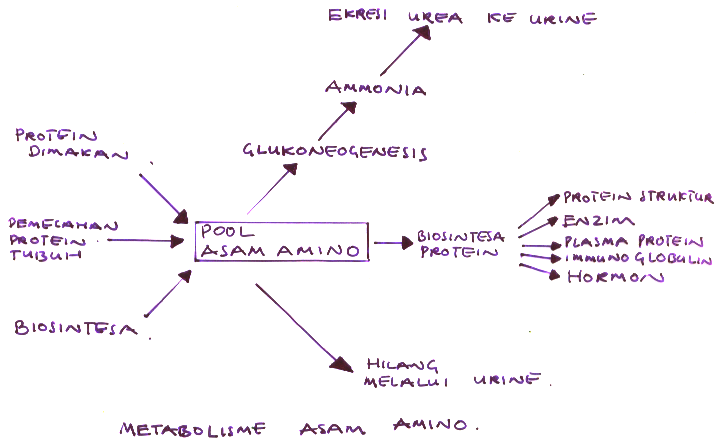 RNA
m-RNA		(m = MESSENGER)
			     = PEMBAWA PESAN
r-RNA		(r   = RIBOSOMAL)
t-RNA		(t   = TRANSFER)
                             = MEMINDAHKAN

m-RNA	: SEBAGAI PESURUH PEMBAWA INFORMASI DALAM GEN KETEMPAT         	  PEMBENTUKAN PROTEIN DI RIBOSOM
	          TERDAPAT SUATU KODE UNTUK ASAM AMINO

t-RNA	: SEBAGAI ADAPTER SEBAGAI TRANSLASI DARI INFORMASI

r-RNA	: ALAT SINTESA PROTEIN DARI CATATAN m-RNA


SINTESIS PROTEIN

      	DNA                         RNA        	PROTEIN
TRANSLASI
TRANSKRIPSI
TERIMAKASIH
39